UMETNOST
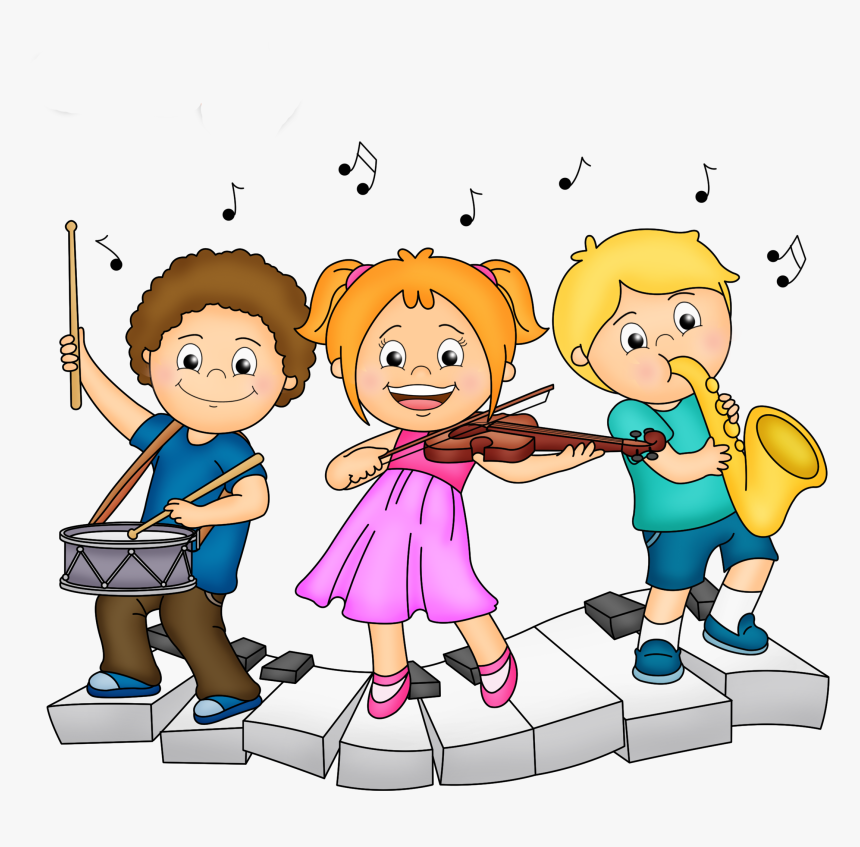 KOMU JE PREDMET NAMENJEN?
NIP Umetnost je namenjen vsem učencem od 4. – 6. razreda, ki želijo ustvarjati na različnih glasbenih področjih – pevskem, plesnem, instrumentalnem, …
Srečevali se bomo enkrat tedensko.
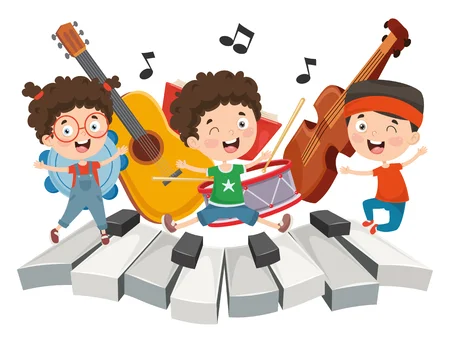 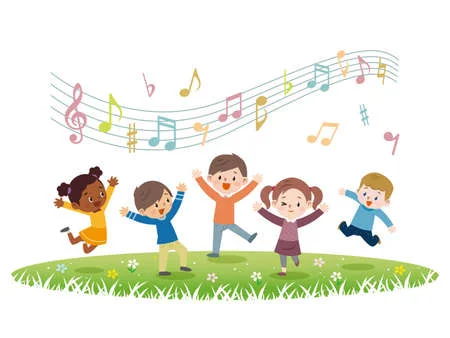 CILJI PREDMETA:
razvijati interes in odnos do kulture in umetnosti, 
sproščati se skozi glasbeno-gibalno izražanje, 
poustvarjati in ustvarjati vokalne, inštrumentalne in  vokalno-inštrumentalne vsebine,
glasbeno se opismenjevati, razvijati glasbene zamisli, 
spoznati različna glasbila in igrati na njih, 
ritmično ustvarjati, 
oblikovati in poustvariti glasbeno- plesno predstavo, 
razvijati sposobnost za individualno in skupinsko ustvarjanje.
KAKO BOMO TO DOSEGLI?
Igrali bomo na različna glasbila (zveneče cevi, ukulele, …)
Spoznali bomo glasbo telesa
Glasbeno poustvarjali
Zvočno eksperimentirali, improvizirali
Izražali lastne glasbene zamisli
Oblikovali bomo krajšo glasbeno-odrsko predstavo
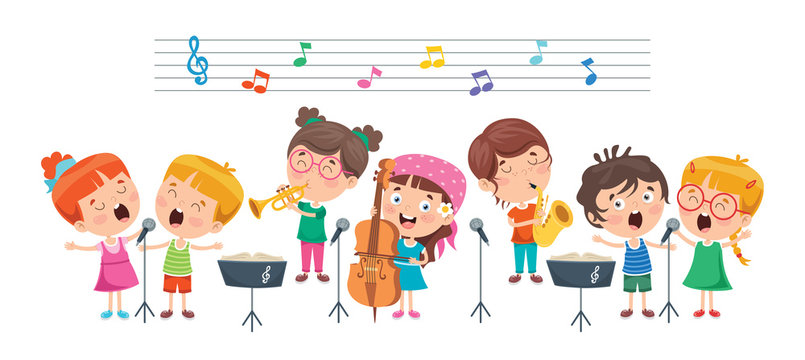